REDCap Add Fields to Reports
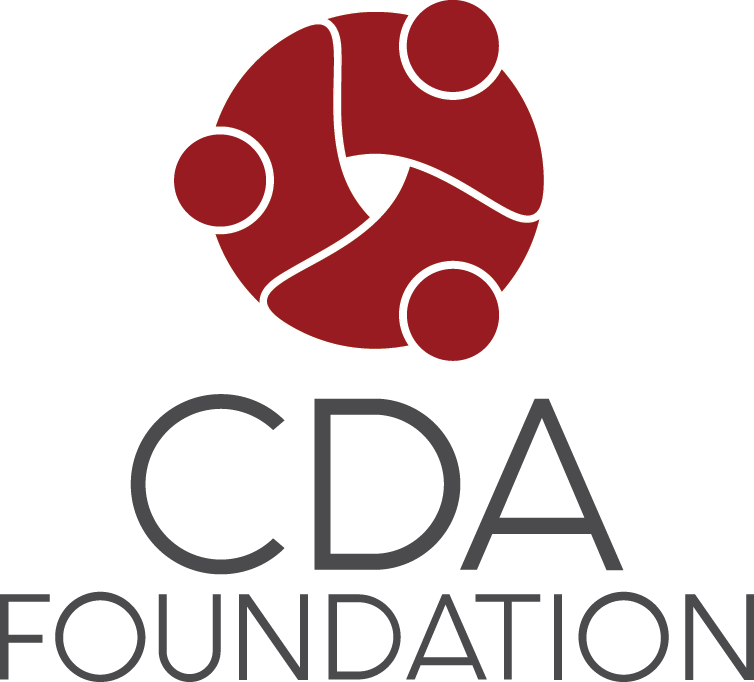 Go to the Project Home and select “Export data”
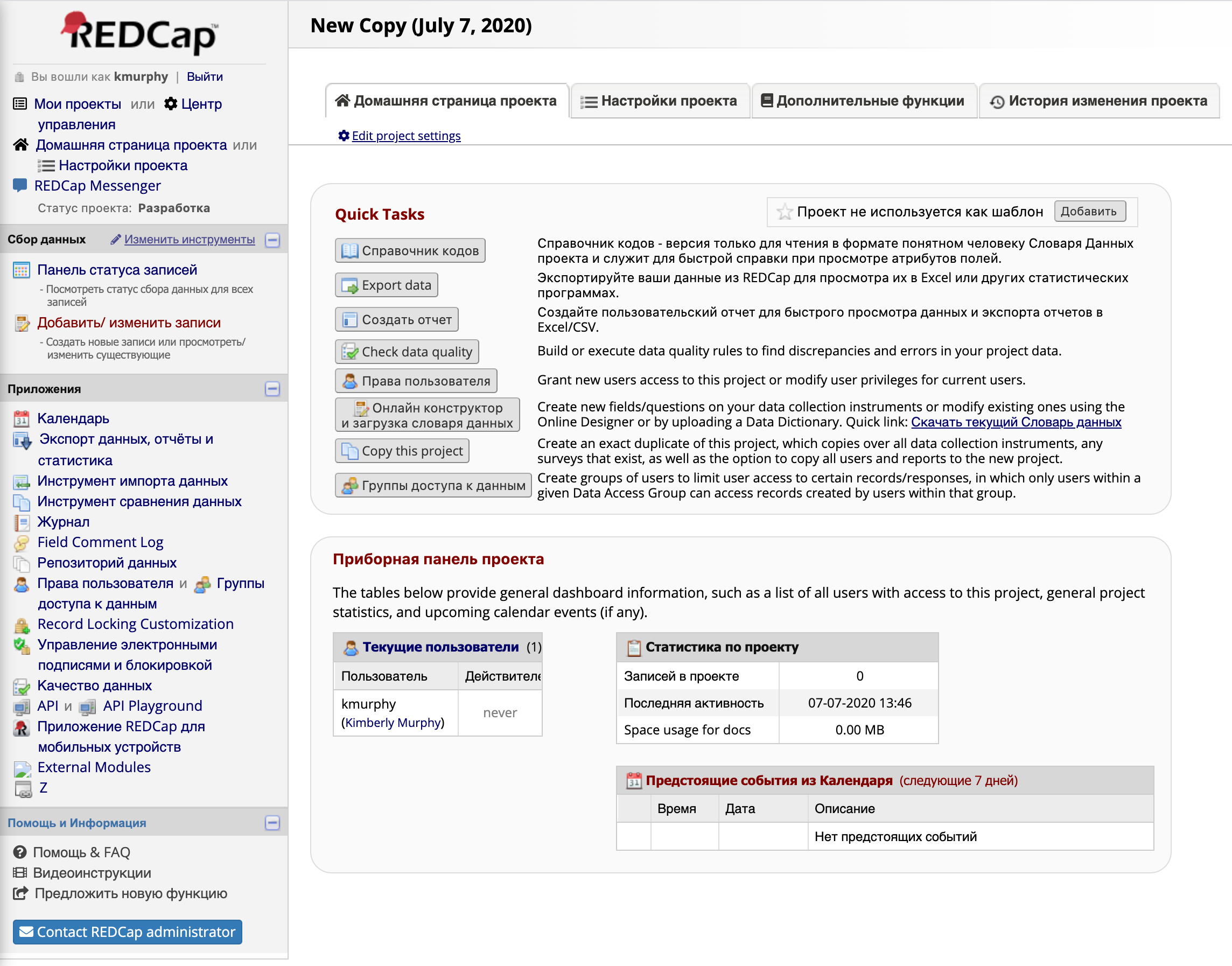 Select “Create New Report”
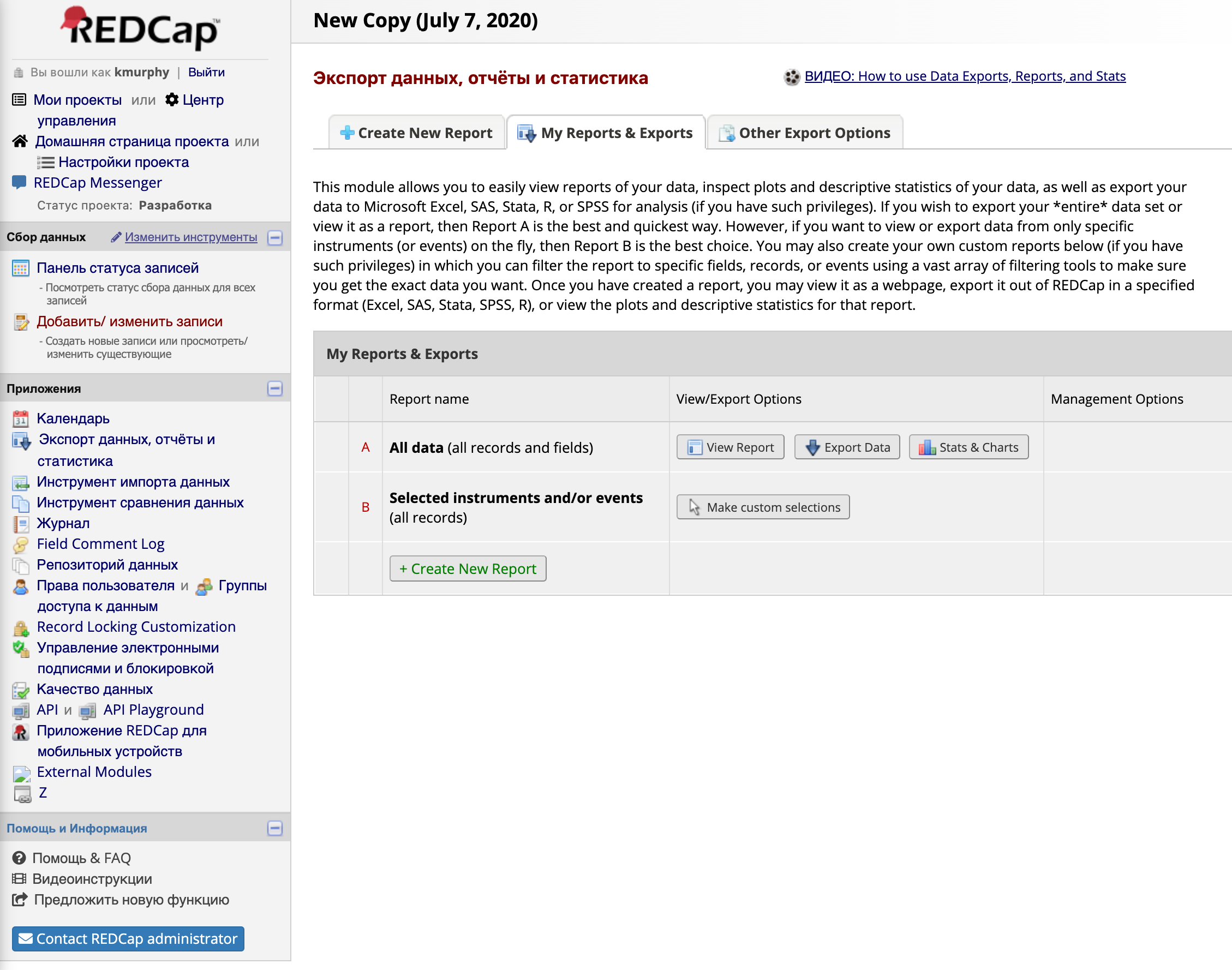 Name the report and select “Quick Add
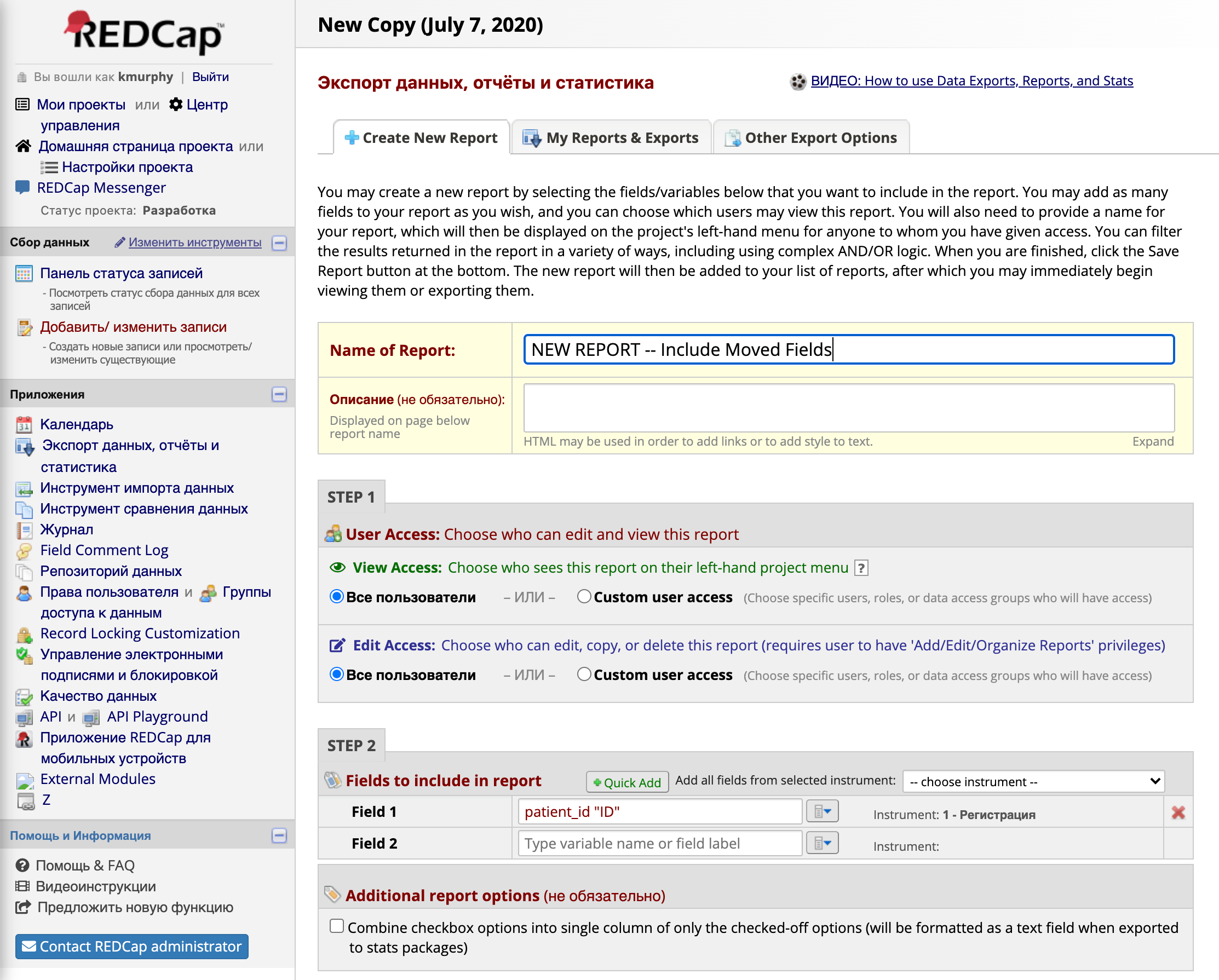 Hit “Select All” for each instrument, then uncheck any personal patient ID fieldsHit “Close” when finished
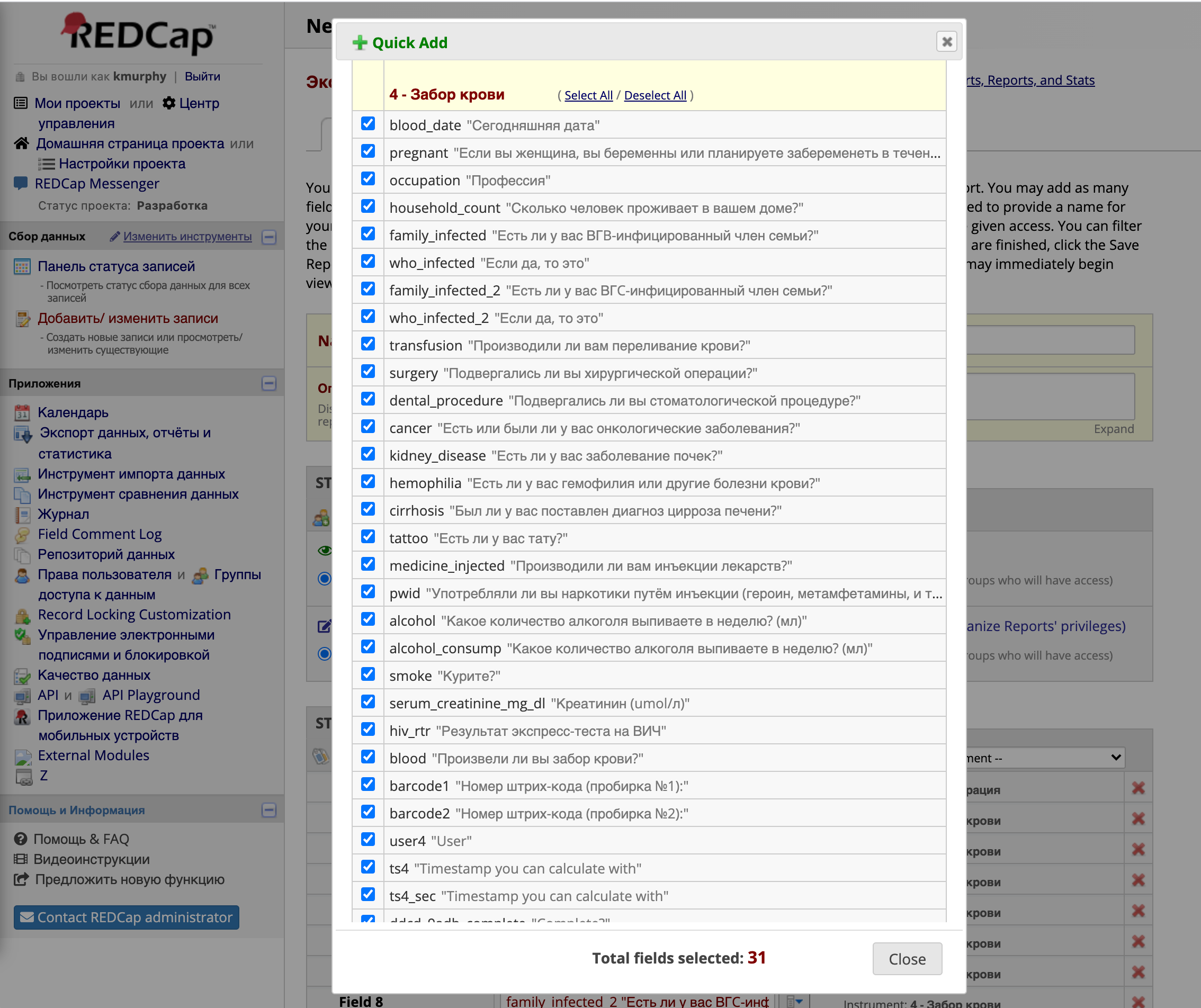 Scroll down to below Step 4 and hit “Save Report”
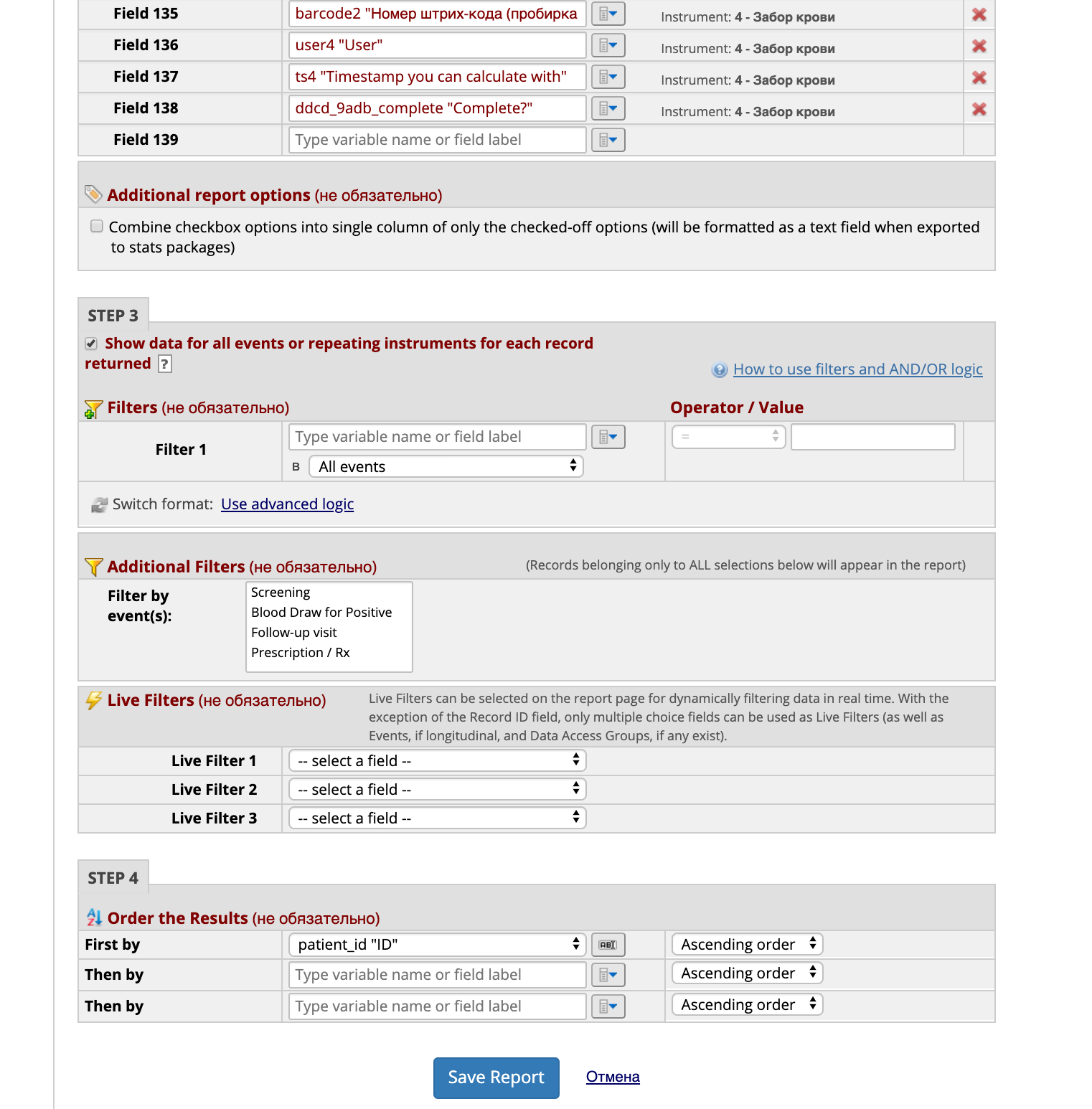 You may view the report to ensure all patient personal data has been removed(you can edit the report to omit any additional fields)
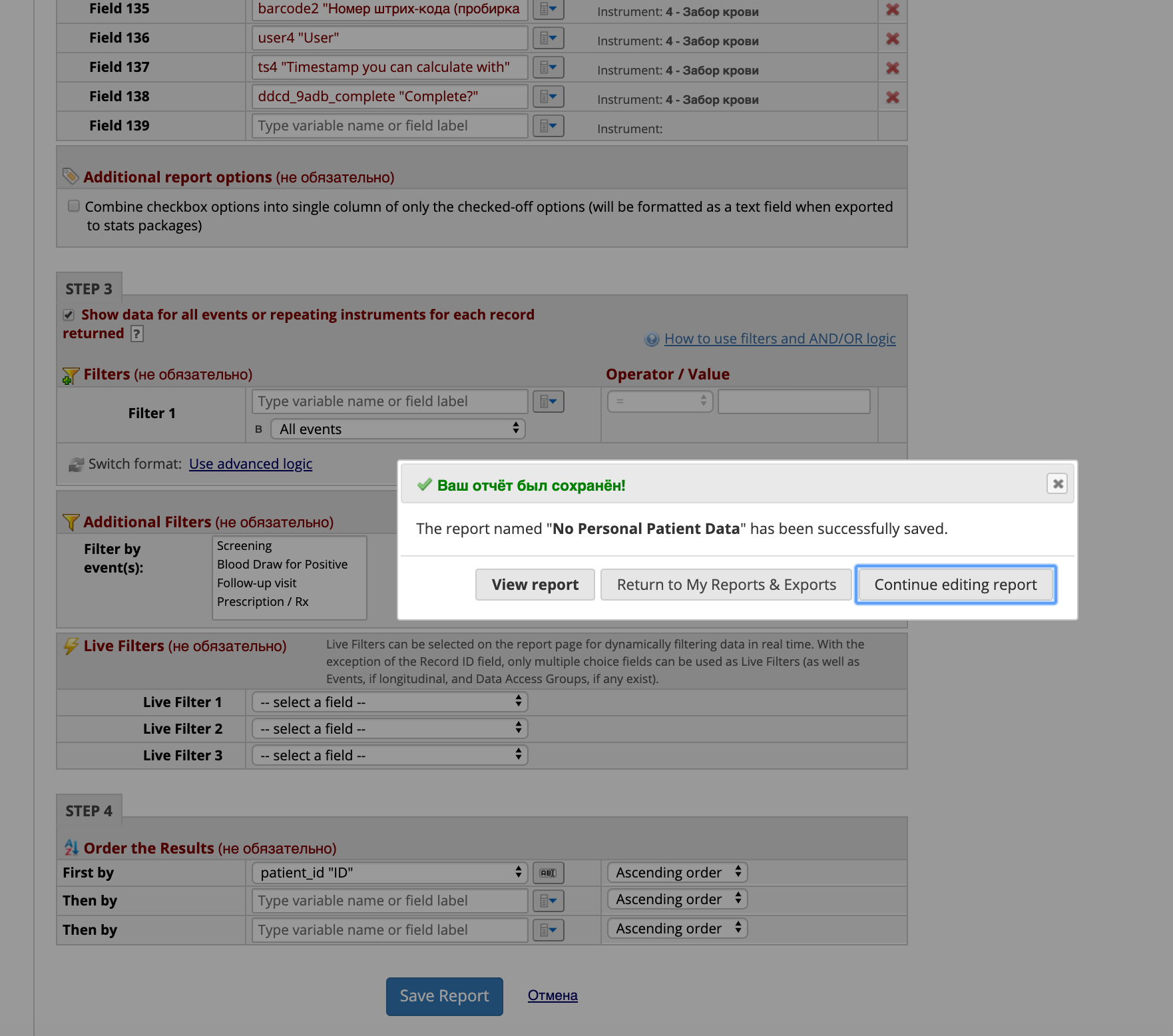 The Deidentified Report can be accessed for export
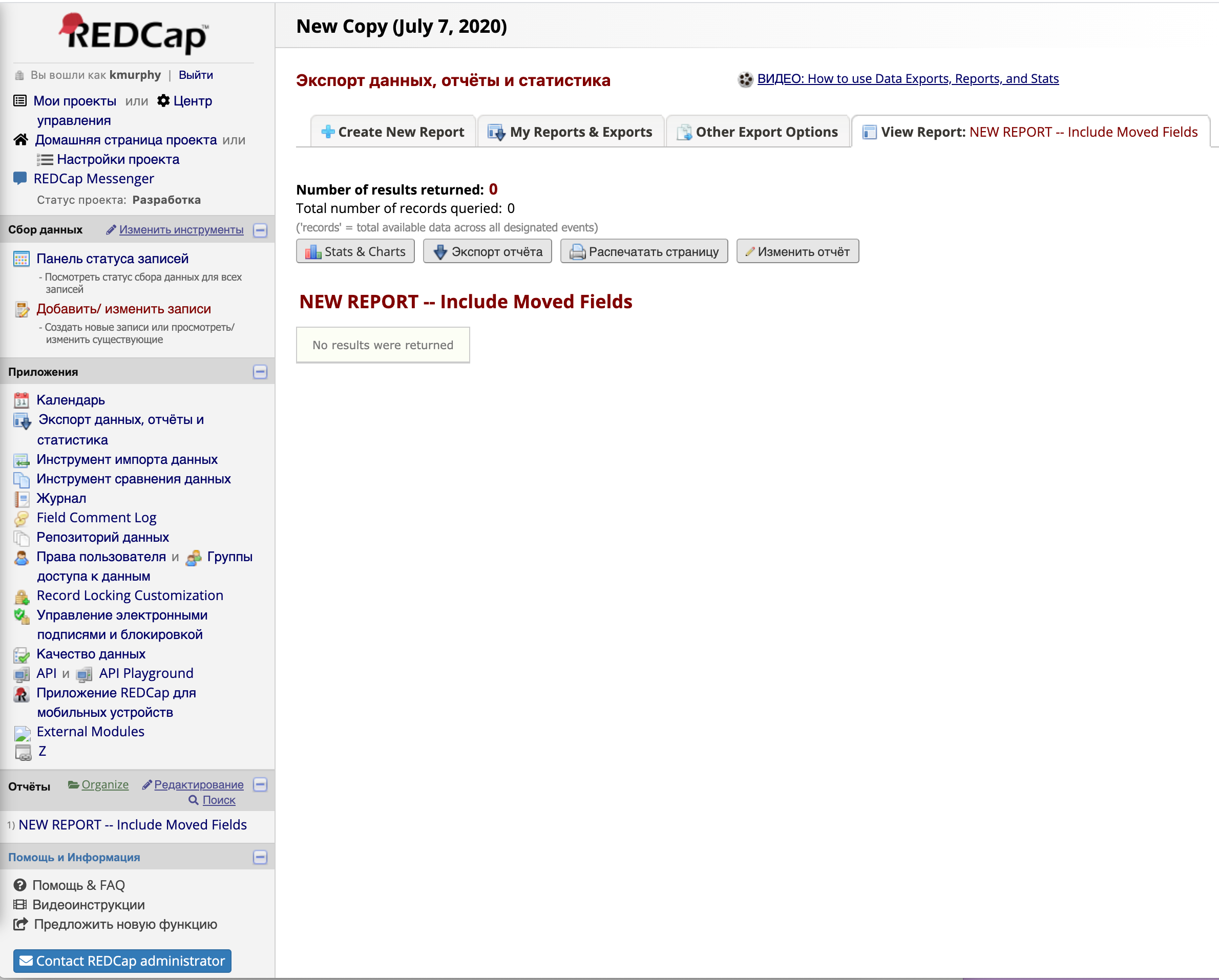